Missionary Care
Dear Heavenly Father, thank You for using our missionary couple, Oreo to serve an unreached people group in Asia for six years and are now returning to Malaysia. The ministries that they ran on the missions field, including “Little Green House” and “Book Club”, had sowed the seeds of the Gospel in the hearts of many people. We ask the Holy Spirit
1/2
Missionary Care
to keep the seed of the Word growing thirty, sixty, and a hundred times in the hearts of the unreached people! Now, we pray that God will prepare new visas for the wife and Caleb (their son), so that they can carry out their home assignment and prepare to embark on their next missionary journey. In the name of our Lord Jesus Christ, Amen.
2/2
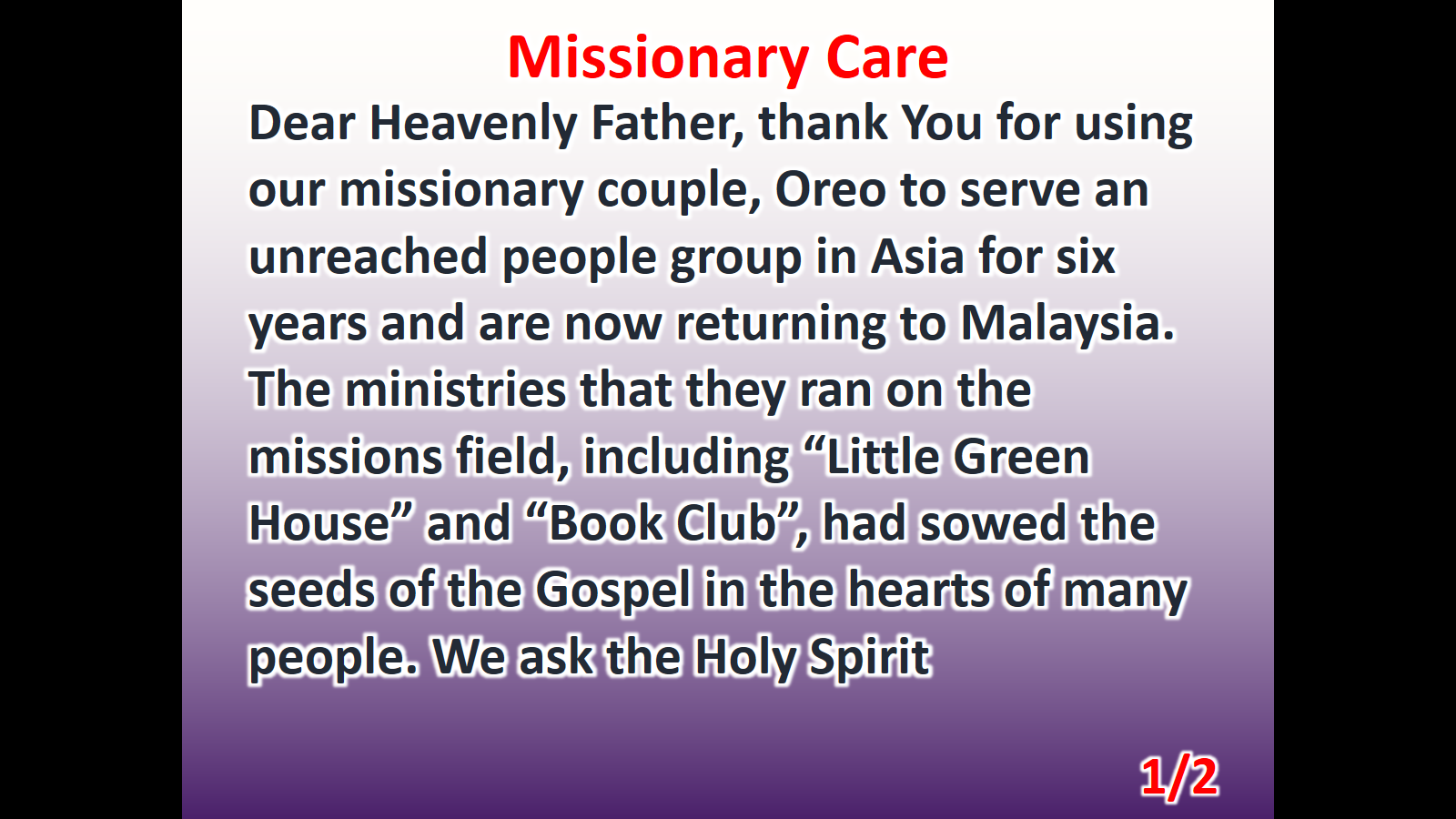 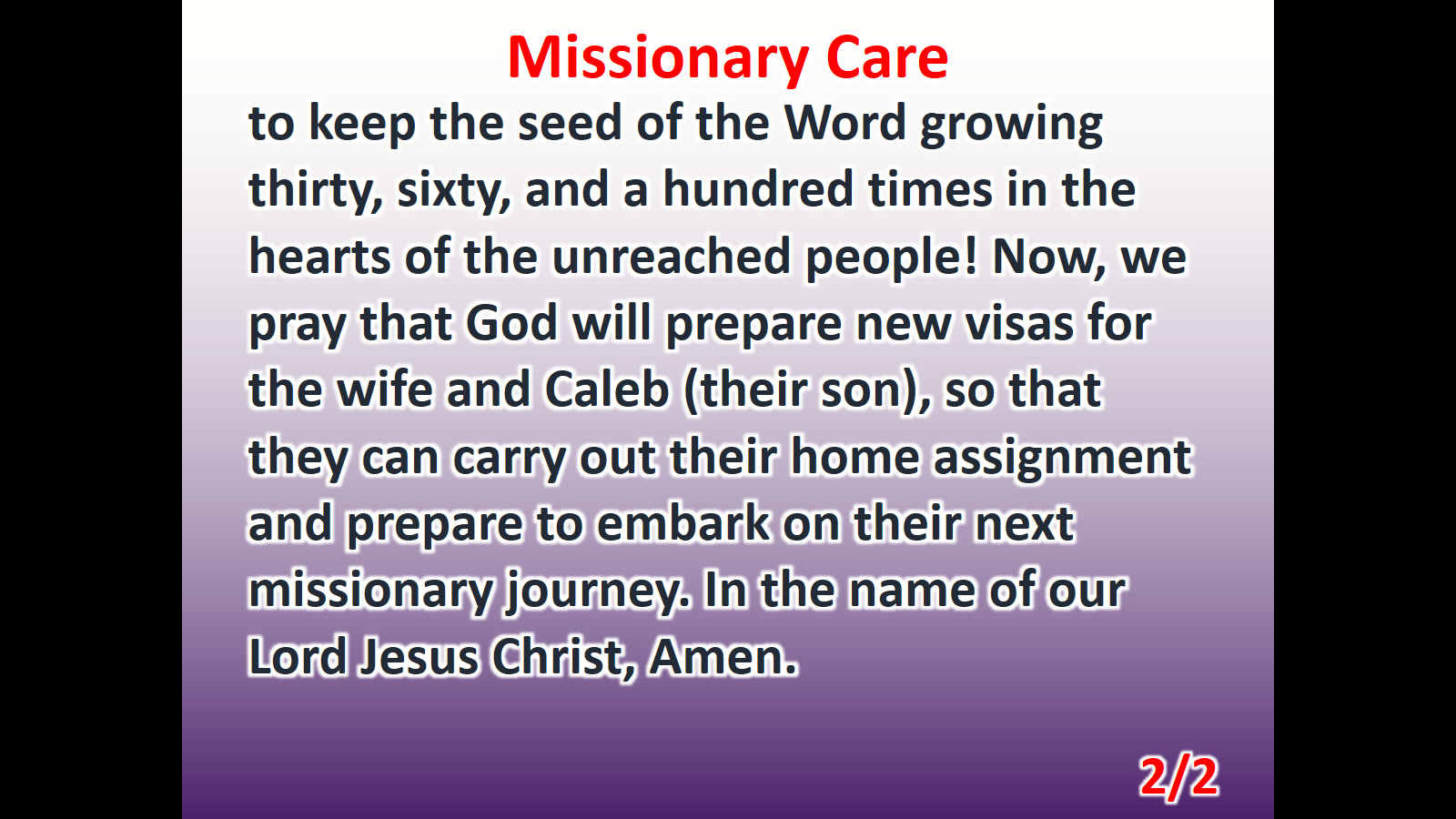